REGULATION SPACES IN SD42 SCHOOLS
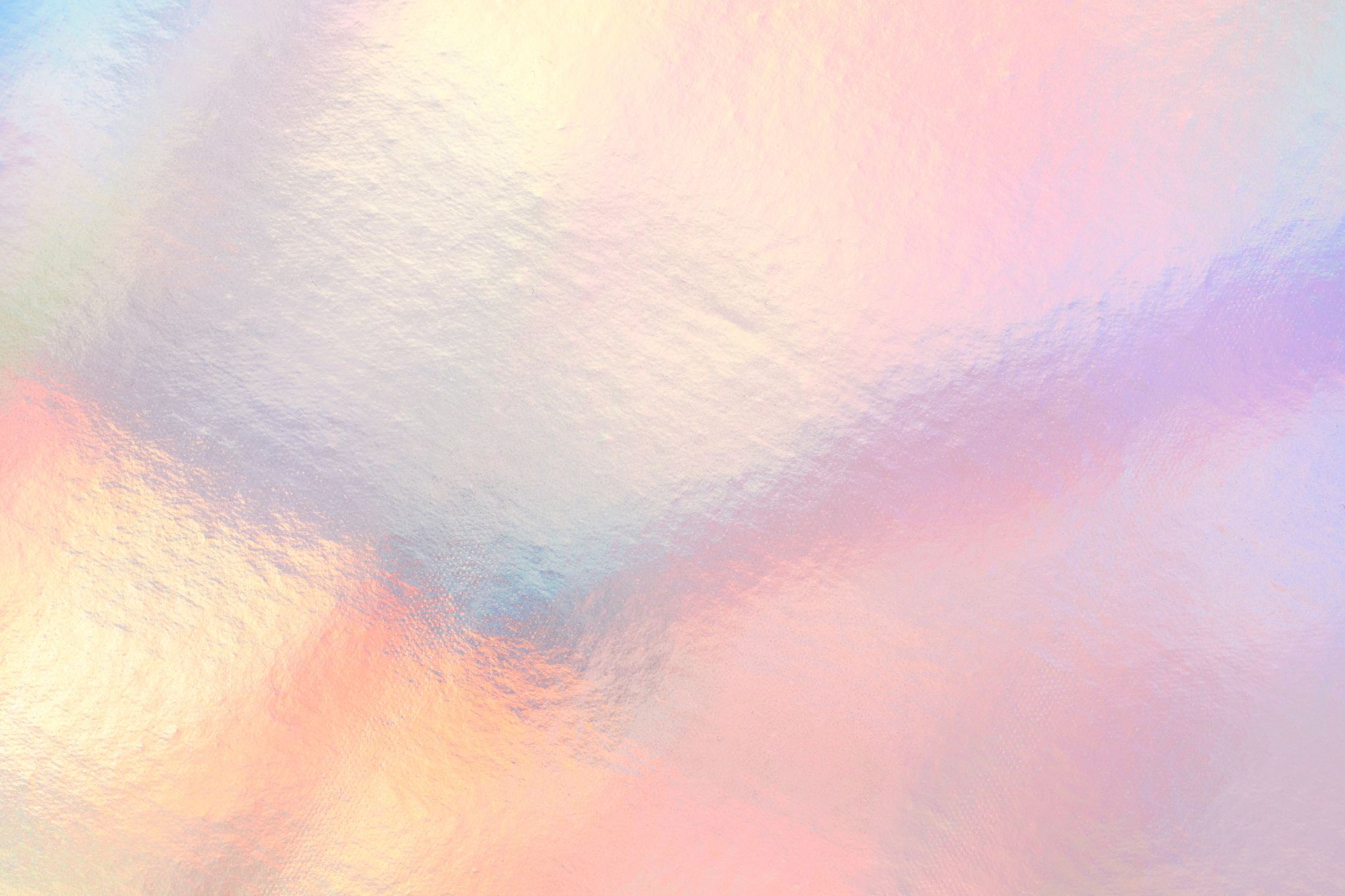 THE SPA OR THE GYM?
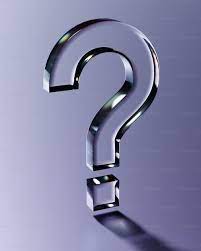 Does the student need an active break (gym) to help down-regulate, or do they need a quiet, chill (spa) break? 

They may benefit from both environments, at different times of the day. It is important there is a plan of what activities will be tried prior to entering any space.

It is important that the adult and student are engaged together throughout, and that active breaks (“gym”) are structured.
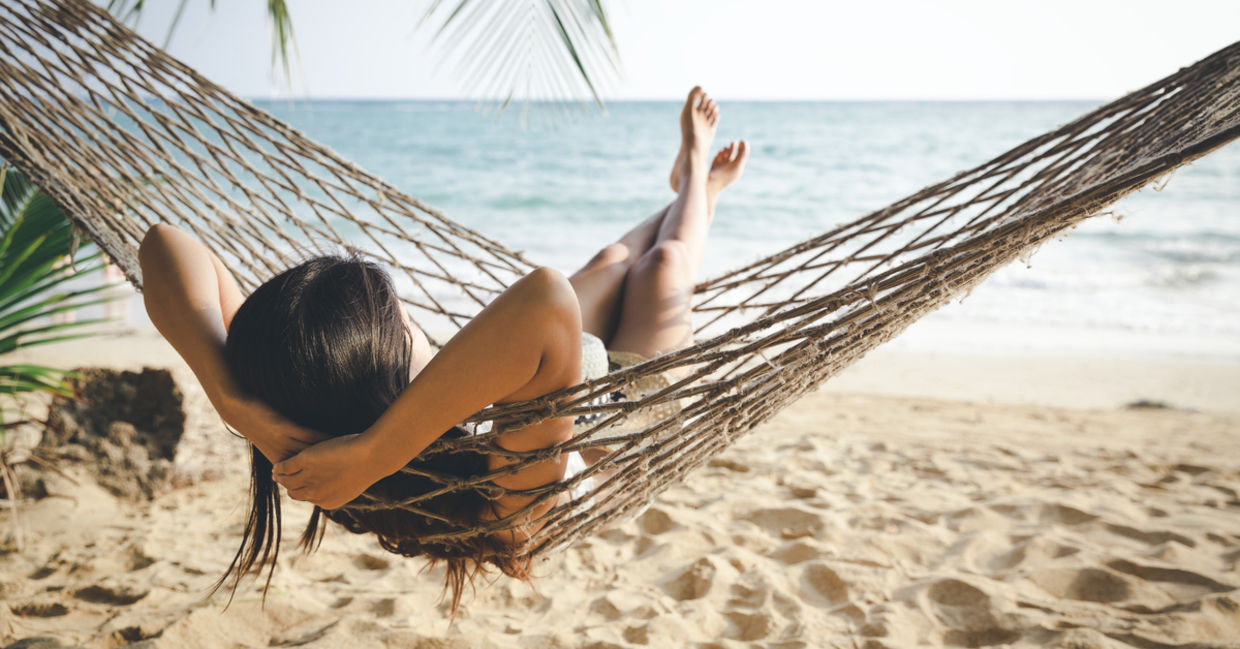 New “spa” spaces IN sd42
KEY COMPONENTS
[Speaker Notes: Target population – from Cole: Completely depends on the types of students in the school, and who the team foresees the space having the biggest impact on.  The GOAL is to help shape their SEL skills and strengthen relationships and connections with adults in the school.  
Sign in/out process, visuals on wall to support understanding of expectations]
HARRY HOOGE’S HAVEN
HARRY HOOGE’S HAVEN
SIGN IN/OUT; STATIONS
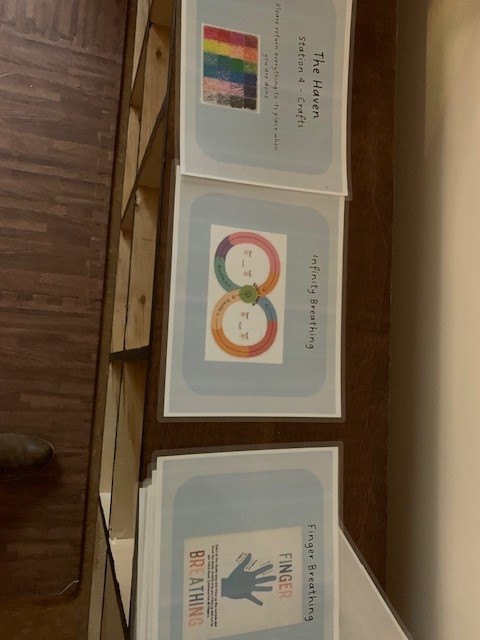 HIGHLAND PARK: THE NEST
The Nest Room Tour.MOV
[Speaker Notes: The Nest Room Tour.MOV]
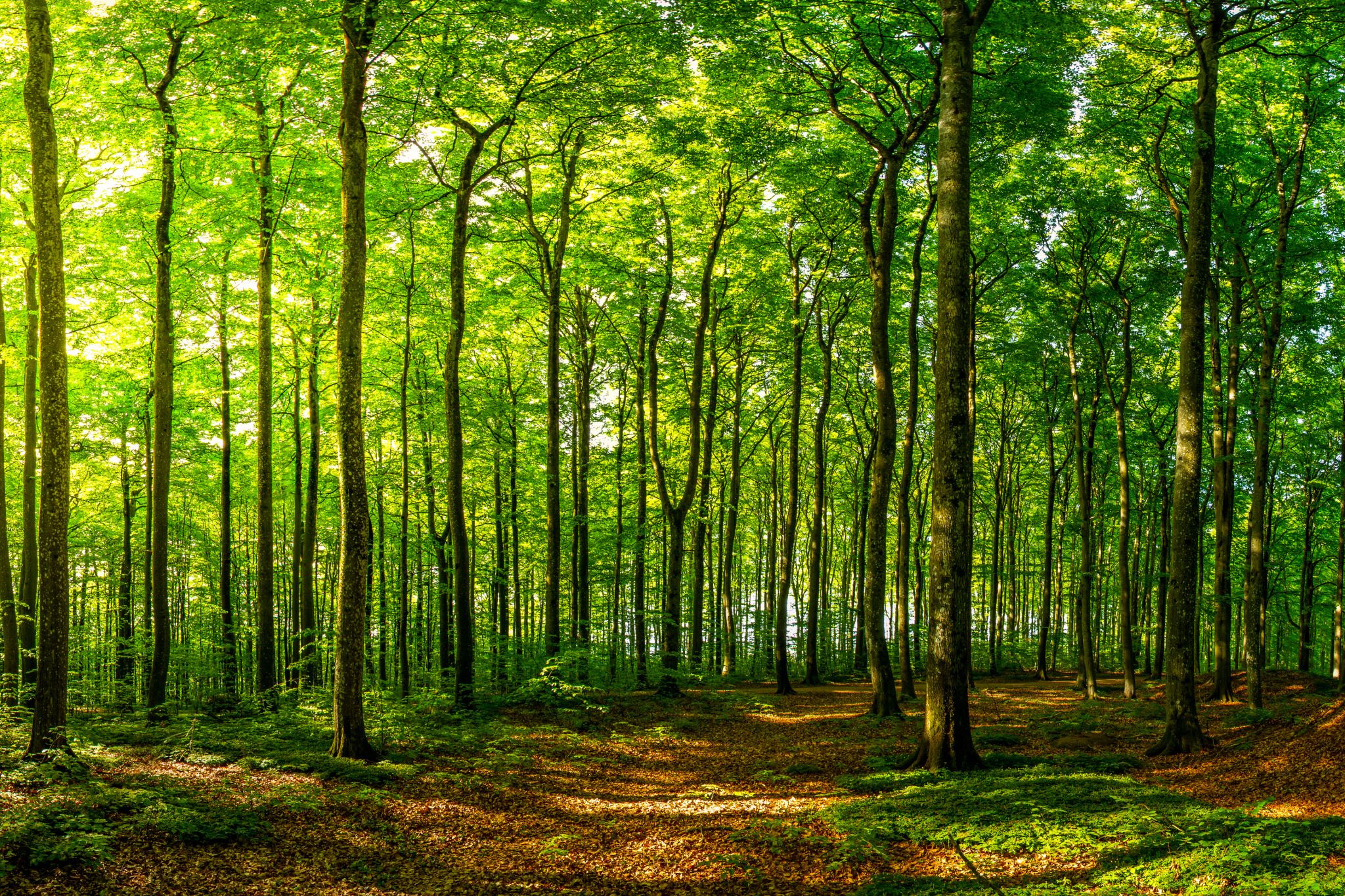 MAPLE RIDGE: THE GROVE
The Grove.MOV (sharepoint.com)
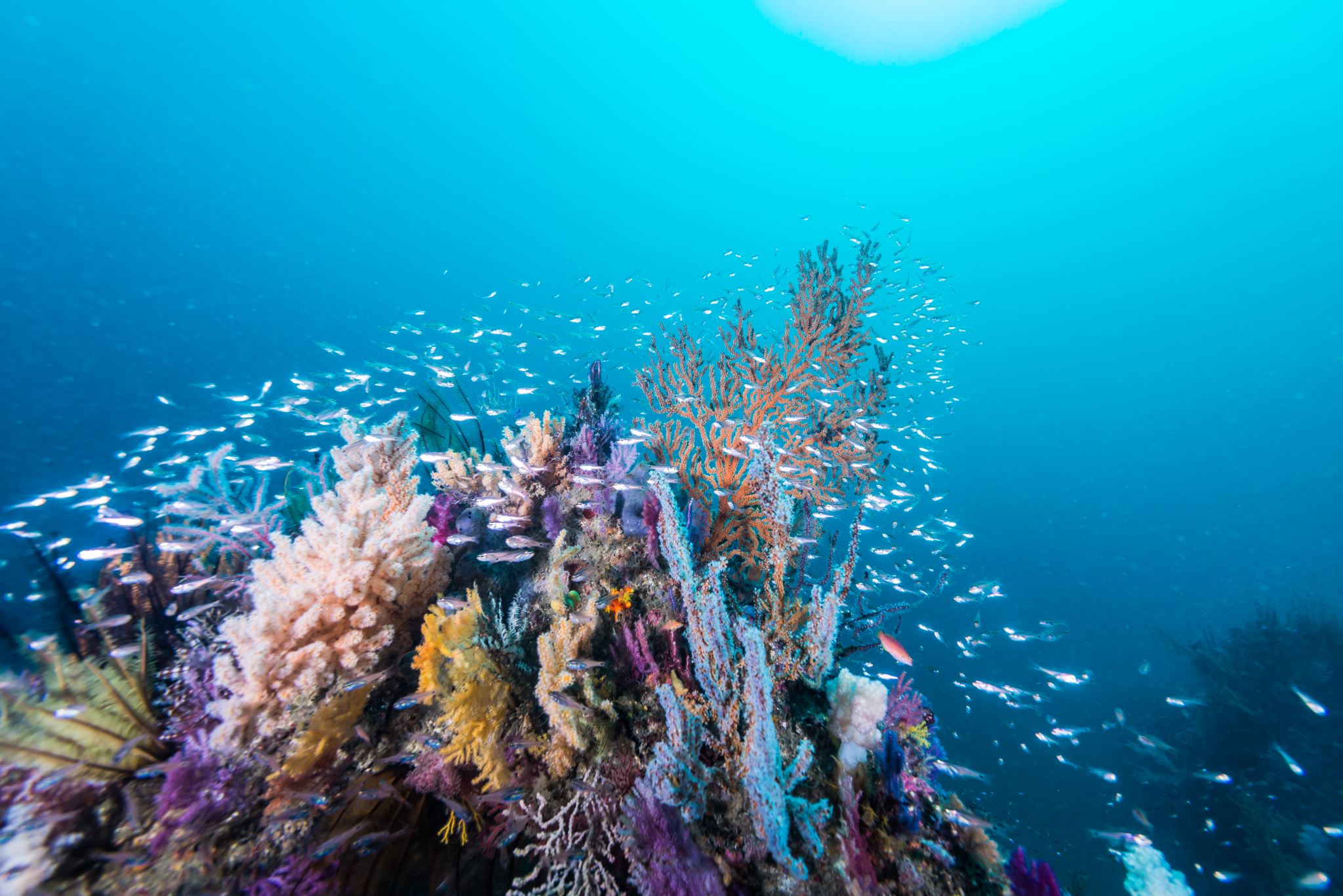 DAVIE JONES: THE REEF
The Reef Video (DJ).MOV (sharepoint.com)
Davie Jones: THE REEF
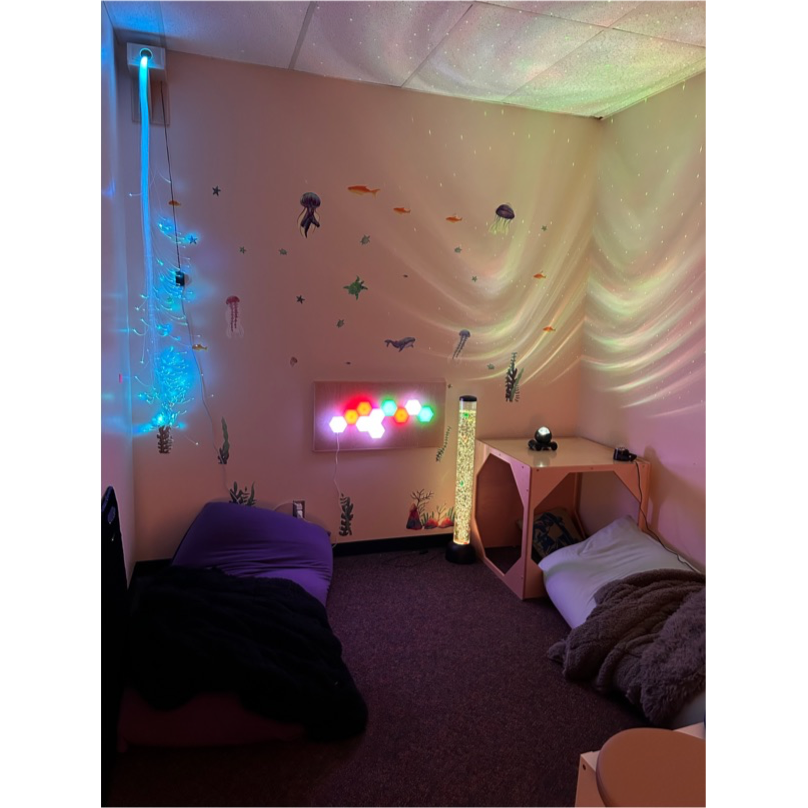 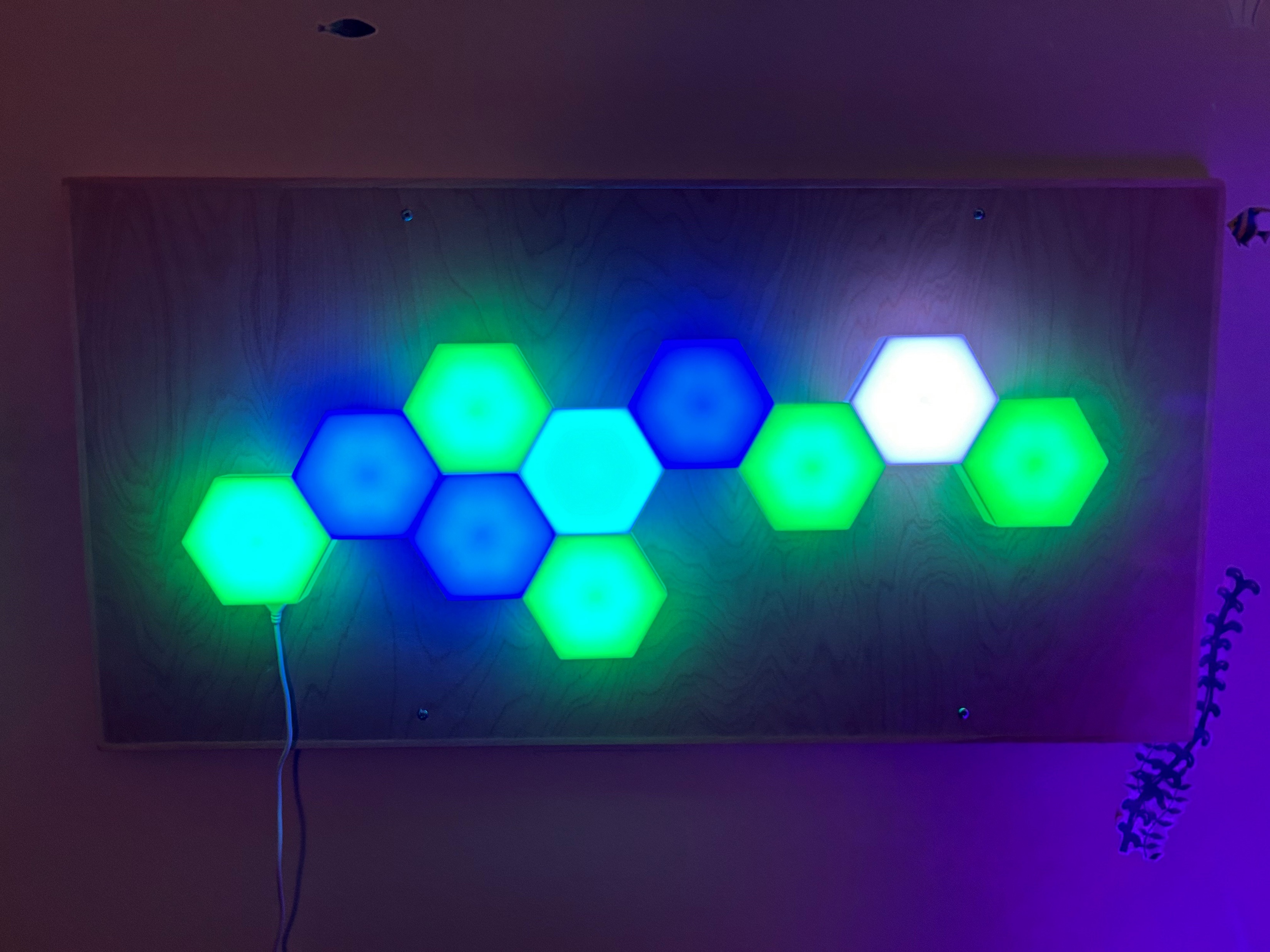 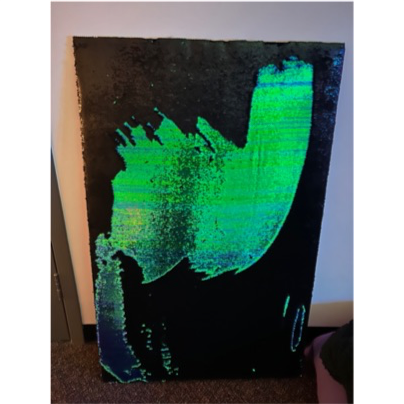 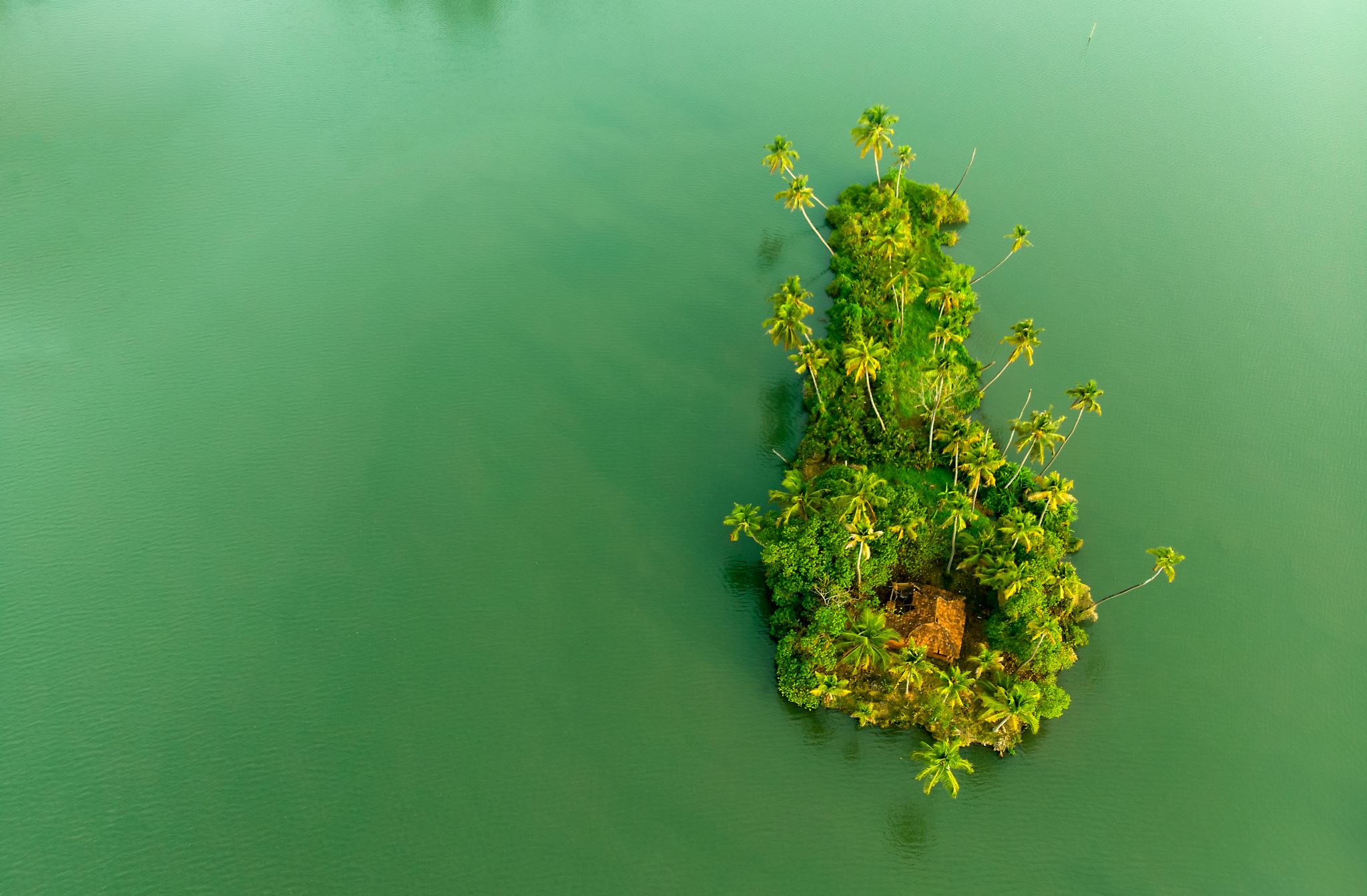 HAMMOND: THE OASIS
The Oasis (HA).MOV (sharepoint.com)
MRE: CALM CORNER IN HALLWAY
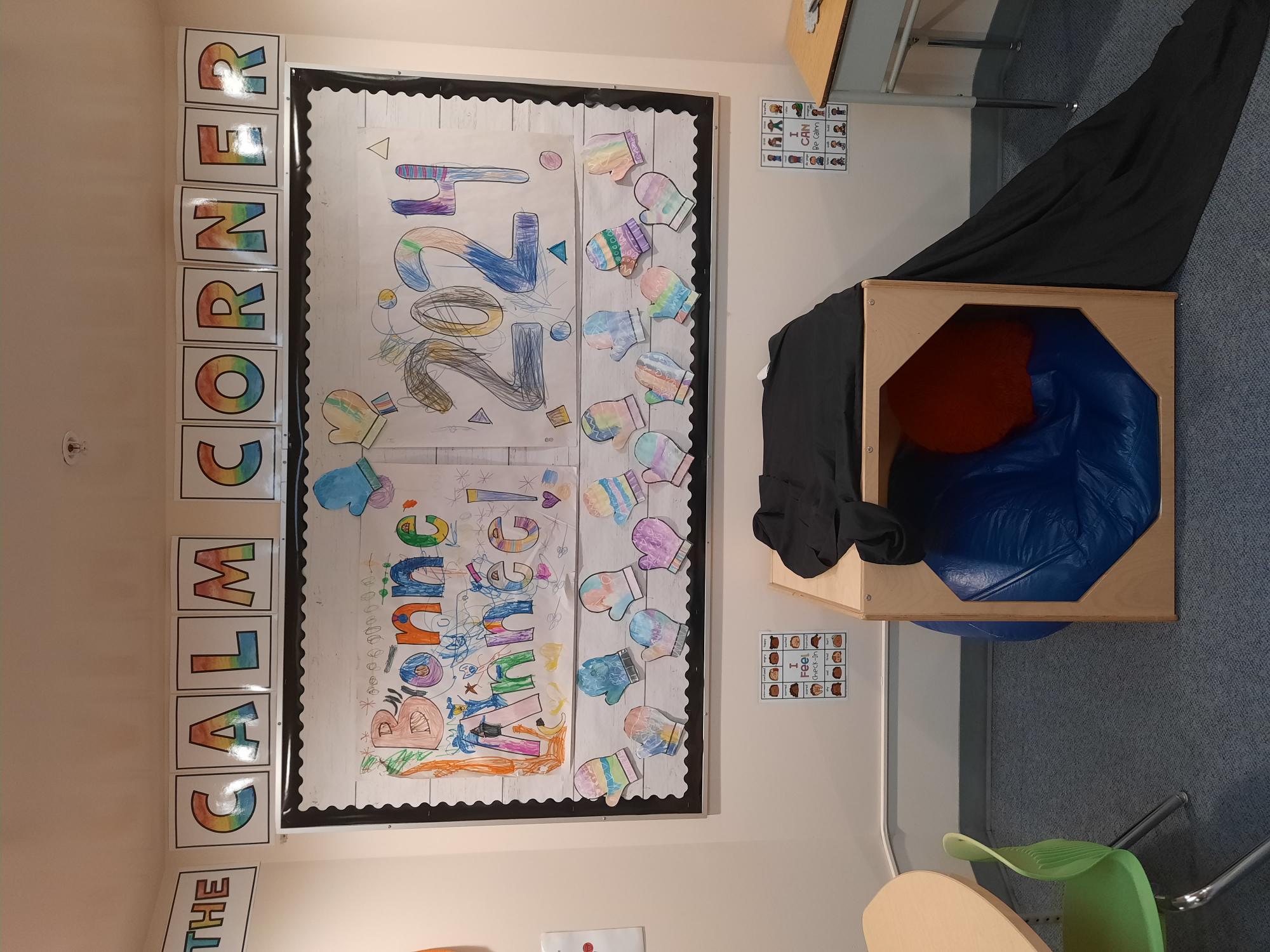 ‘GYM’/ACTIVE SPACES
[Speaker Notes: Circuit/stations on the wall, review session with OT and EAs using space so they are clear on what activities they can try out,  area is cleaned-up between students.]
CLASSROOM DESIGN INSPIRATION: MME CUNLIFFE @ LV
Ms. LeiEr’s Classroom GE
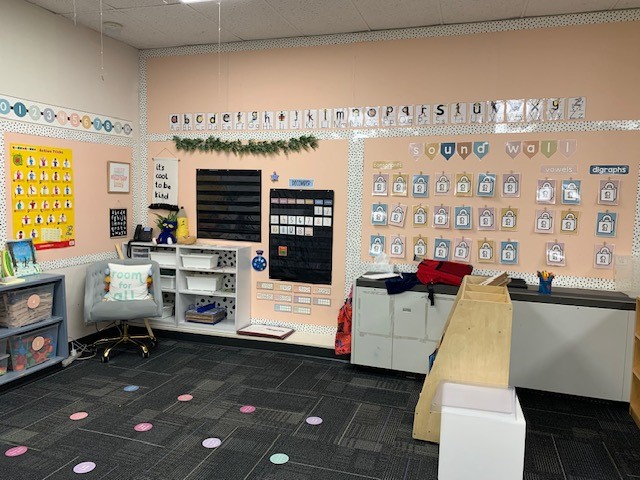 [Speaker Notes: Borders – visually regulating]
ALOUETTE ELEMENTARY OFFICE
[Speaker Notes: Things you can’t see easily; Diffuser – smell; music – calming, snacks on front counter]
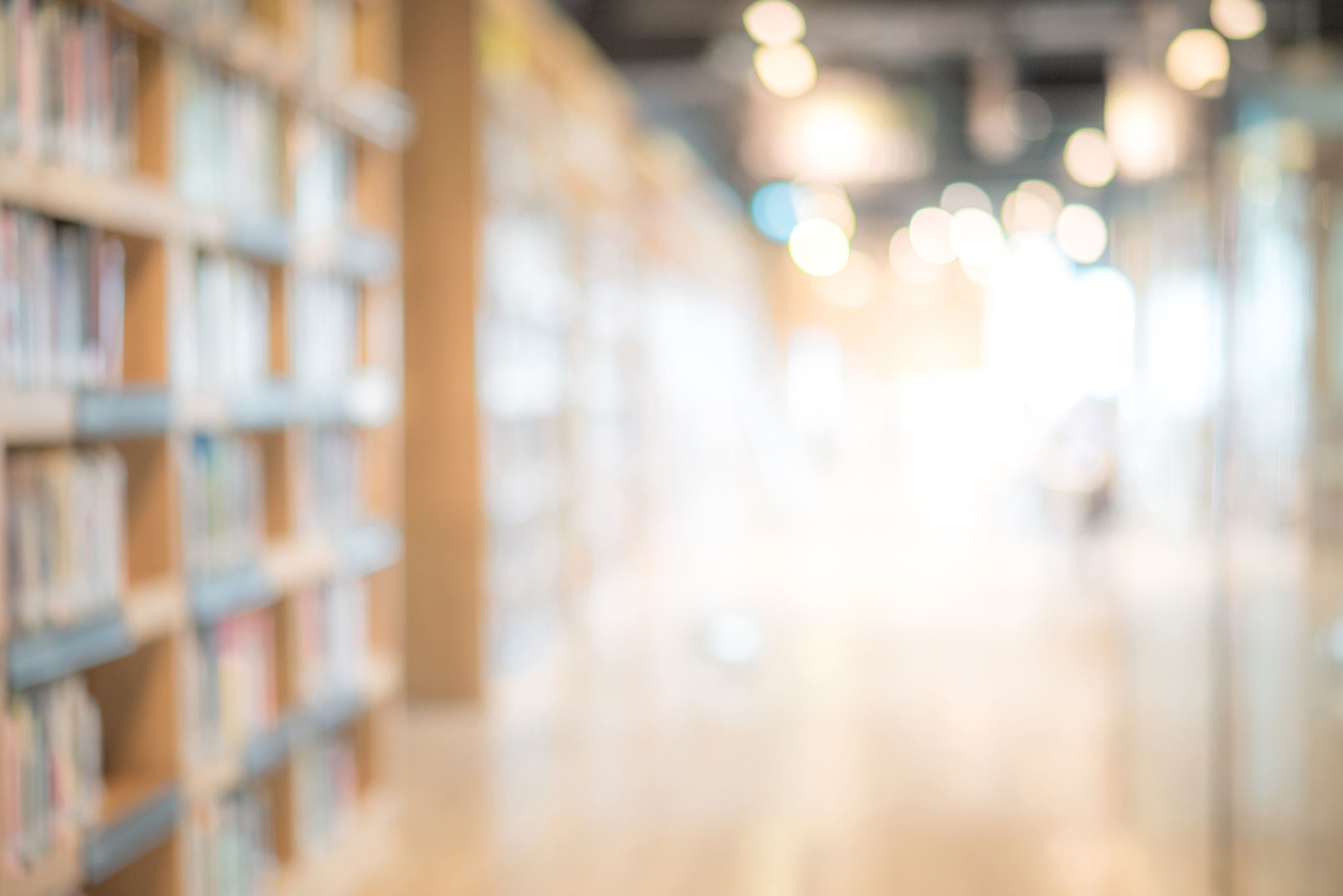 RESOURCES
Classroom Design Checklist: OT website
https://ls.sd42.ca/wp-content/uploads/2018/06/Classroom-Design-Considerations-Handout1.pdf